University of Maryland Baltimore CountyDepartment of Computer Science and Electrical Engineering CMPE 212 Laboratory (Discussion 4)
Hasib Hasan 
ha26@umbc.edu
Ankit Baingane 
ankitb1@umbc.edu
Edward Hanson
ehanson1@umbc.edu
Boolean Algebra
Boolean Algebra is the mathematics we use to analyse digital gates and circuits.
A set of rules or Laws of Boolean expressions have been invented to help reduce the number of logic gates needed to perform a particular logic operation
Results a list of functions or theorems known commonly as the Laws of Boolean Algebra
Laws of Boolean Algebra
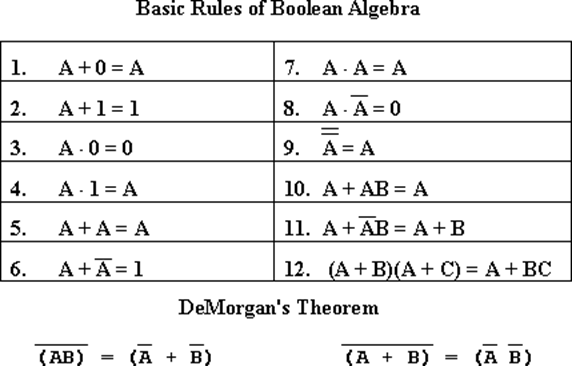 Converting Truth Table to Boolean Expression
X’.Y’.Z +X.Y’.Z’ + X.Y’.Z + X.Y.Z’ + X.Y.Z
Converting Truth Table to Boolean Expression
Simplification using Boolean algebra-

    X’.Y’.Z +X.Y’.Z’ + X.Y’.Z + X.Y.Z’ + X.Y.Z
X’.Y’.Z +X.Y’.Z’ + X.Y’.Z + X.Y.(Z + Z’)
X’.Y’.Z +X.Y’.Z’ + X.Y’.Z + X.Y
X’.Y’.Z +X.Y’.Z + X.Y’.Z’ + X.Y
Y’.Z (X’ + X) + X.Y’.Z’ + X.Y
Y’.Z + X.Y’.Z’ + X.Y
Y’.Z + X (Y’ + Z’) + X.Y
Y’.Z + X .Y’ + X. Z’ + X.Y
Y’.Z + X (Y’ + Z’ + Y)
Y’Z + X (1 + Z’)
Y’Z + X
De Morgan’s theorem
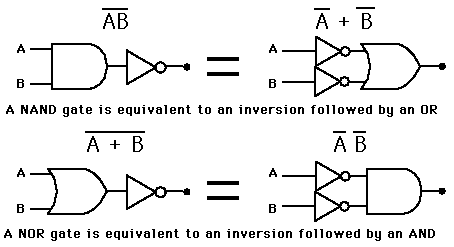 NOT, NAND, and NOR gates
NOR
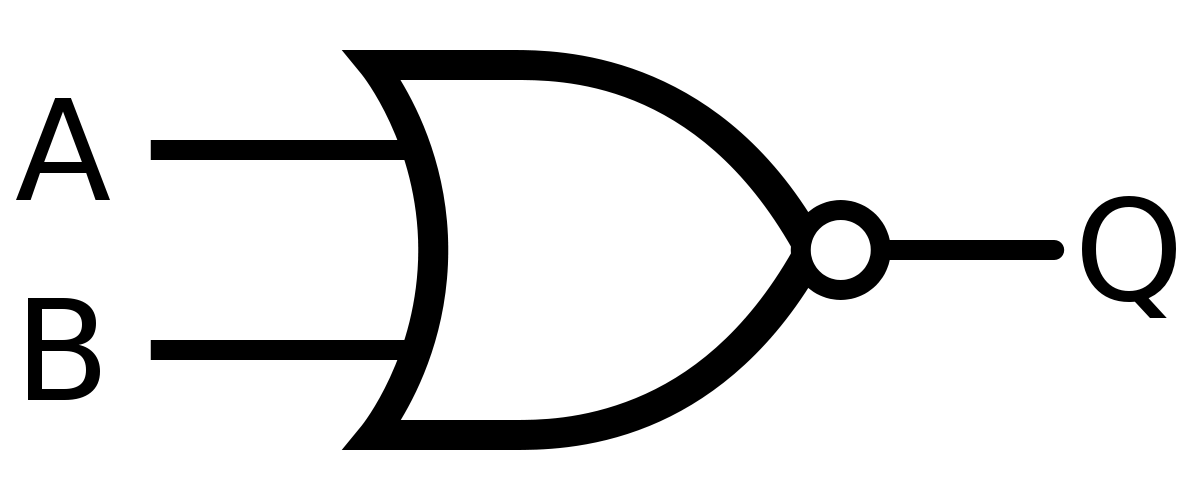 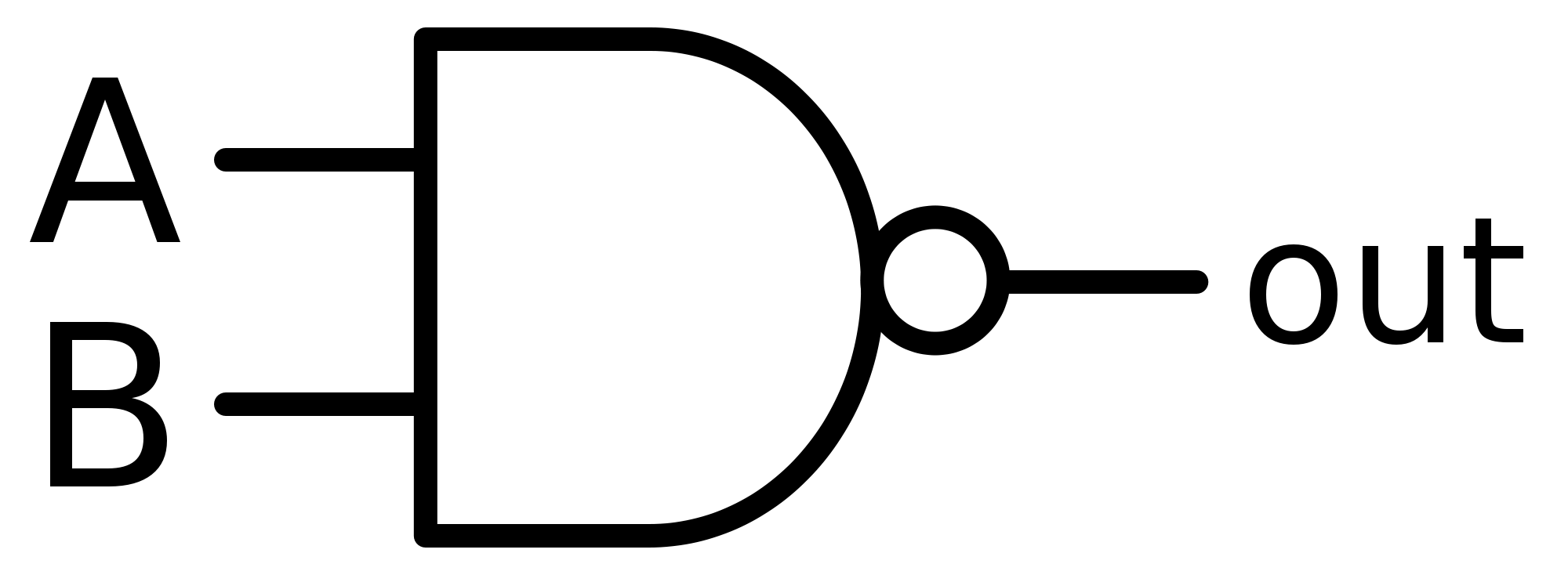 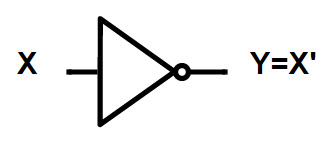 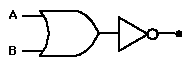 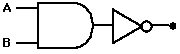 NOR
NOT
NAND
NOT, NAND, and NOR gates
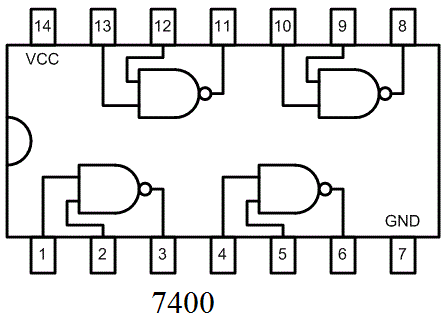 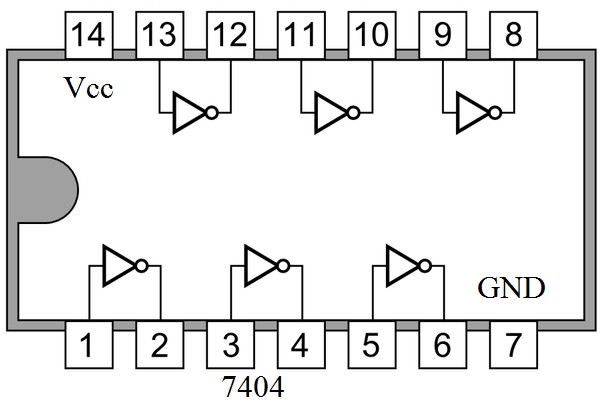 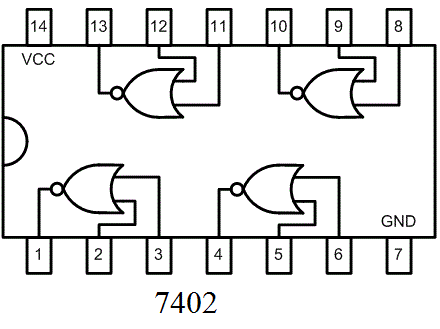 IC 7404
IC 7400
IC 7402
NOR
NOT
NAND
NOT, NAND, and NOR gates in Verilog
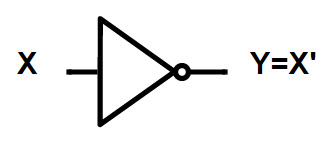 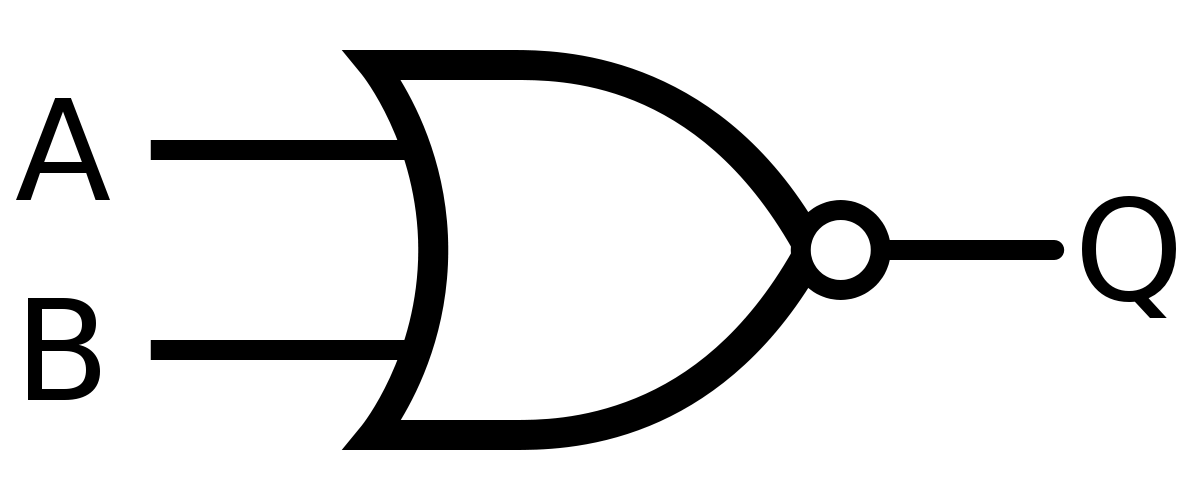 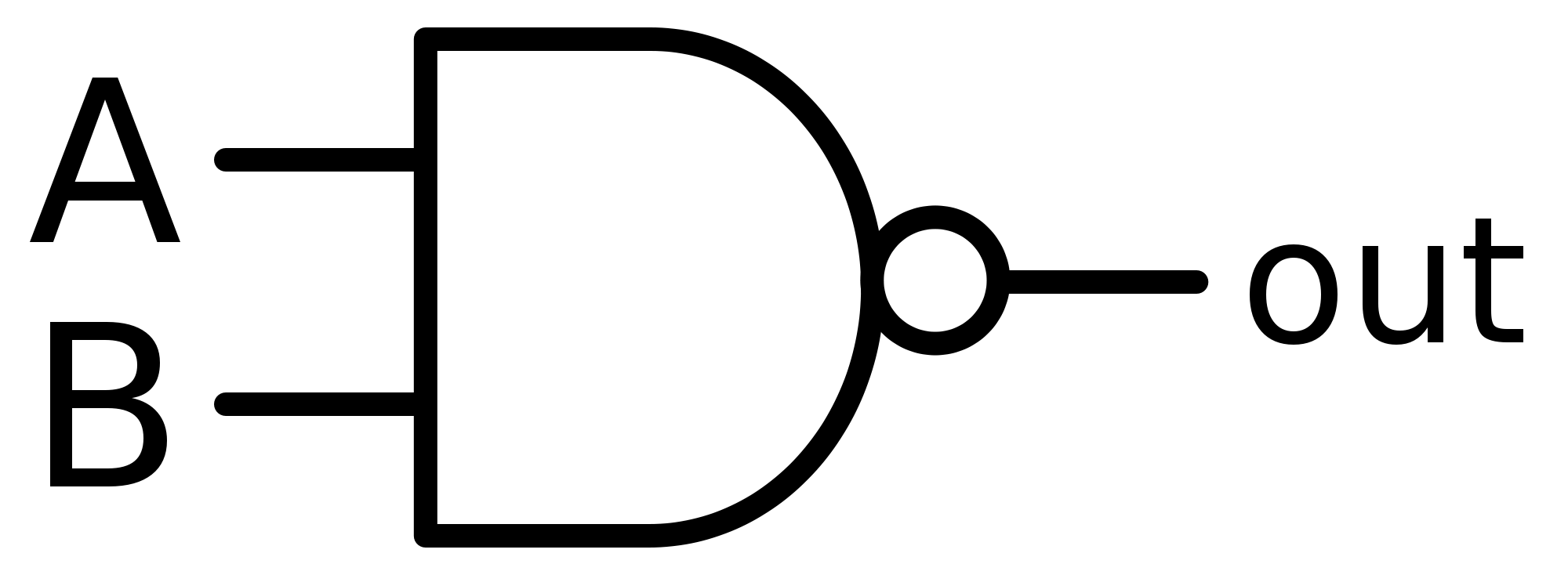 Y=~X

  or, 

not(Y,X)
Q=A~|B

  or, 

nor(Q,A,B)
out=A~&B

  or, 

nand(out,A,B)
NOR
NOT
NAND
Announcement:
You can come and practice with your circuits on Tuesdays 3.30-5.00 PM in ITE 242 !!!
Questions?